AMERSA 2023
RAMP-UP: Pharmacist-led Rapid Access to Methadone Maintenance for Patients with OUD at Penn
Emily Casey, PharmD, Tanya Uritsky, PharmD, BCPP, Liana Soyfer, NSN, RN, CRNP, Samantha Zwiebel, MD, MA, Ashish Thakrar, MD
Hospital of the University of Pennsylvania
November 1, 2023
[Speaker Notes: 10 minutes]
Background
Little guidance exists for starting methadone maintenance for hospitalized patients
Traditional guidance 30-40mg D1, +5-10mg every 3-7d, > 2 weeks to reach 60mg

Complex methadone pharmacology
Peak concentration 2.5 – 4 hours after administration, long and variable half life
Retained in tissues slowly released back into plasma during redistribution and elimination
QT interval prolongation

Newer approaches1-3: higher initial doses +/- faster titration
Guided by addiction consult services
Most hospitals lack specialty addiction services
1.Racha (2023), 2.Klaire (2023), 3. Casey (2023)
2
November 1, 2023
[Speaker Notes: Hospitals are essential sites of care for patients with OUD
Traditional guidance in the outpatient setting
Patients frequently either experienced a prolonged LOS to undergo methadone titration to a goal dose of 60mg daily, or were discharged on a dose lower than what is considered to be adequate to treat cravings and withdrawal.
Using traditional guidance it takes > 2 weeks to get to 60mg daily dose threshold considered to be minimum for treating cravings and withdrawal. Patients were frequently leaving PDD with reason cited as uncontrolled pain/withdrawal]
Background
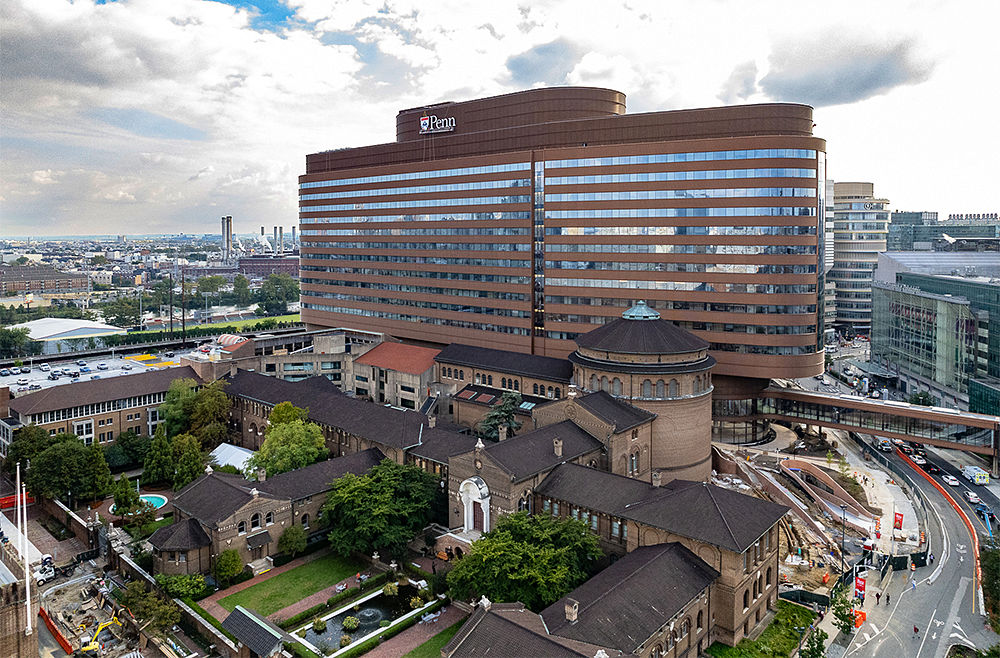 Hospital of the University of Pennsylvania (HUP)
Academic, quaternary care hospital (1,067 beds)
Philadelphia: fentanyl is the predominant opioid 
No addiction medicine service, just Psych CL
Pain Management Pharmacy Specialist Group
Psych CL using traditional methadone titration
Pharmacists can guide methadone dosing independently or as part of Addiction Consult Services
Clinical Pharmacy Specialists: 4 years of pharmacy school and 1-2 years of specialty residency training
3
November 1, 2023
[Speaker Notes: Xylazine found in 100% of samples in Q3 2023]
RAMP-UP Pilot: Objectives
In October 2022, a pharmacist spent 1 month embedded with Psych CL
Goal: To guide implementation of a rapid methadone titration approach

Question 1: During the 1-month pilot, was it safe to implement a pharmacist-guided rapid methadone titration? [Presented here]
Question 2: During the 6 months after the pilot (vs. during the 6 months before), were methadone titrations faster and did safety outcomes change? [In process]
4
November 1, 2023
RAMP-UP Pilot
PharmD Resident
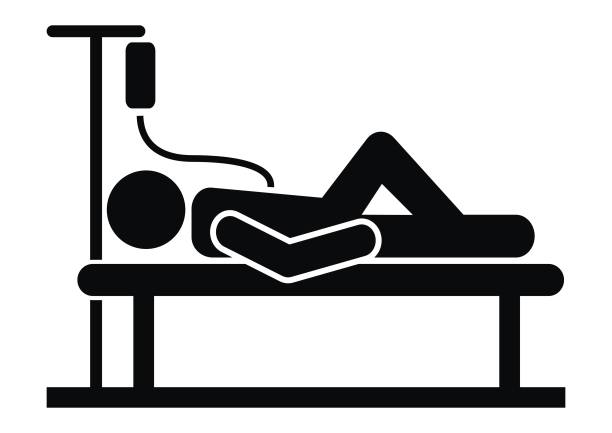 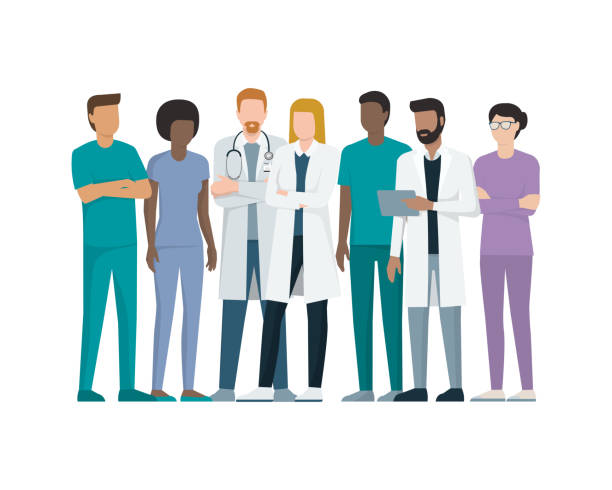 OUD
Consented to starting therapy with methadone
Pilot follows the “Buresh Method” from Racha et al. (JSAT 2023)
5
November 1, 2023
[Speaker Notes: For 1 month in October 2022
with adjunctive use of short-acting opioids for pain and withdrawal.]
RAMP-UP Pilot
Opioid withdrawal & pain unresponsive to methadone were treated with full-agonist opioids + non-opioid adjuvants1
1. Thakrar (ASCP 2023)
6
November 1, 2023
[Speaker Notes: Treated pain and opioid withdrawal symptoms with full agonist opioids + non-opioid adjuvants

Patients were monitored according to the medicine unit standard for pain, sedation, and respiratory depression and were followed daily by a pharmacist for signs of sedation, respiratory depression, withdrawal, and QTc prolongation.]
Methods
Real Time Analysis of RAMP-UP
Primary Outcome: Naloxone administration or over-sedation
Secondary: Time to reach methadone 60mg, LOS, PDD, QTc prolongation, discharge methadone dose, methadone doses held
Retrospective review comparing RAMP-UP to six months before and after the pilot
Over sedation RASS ≤ - 3, POSS ≥ 3
RASS: Richmond Agitation Sedation Scale
POSS: Pasero Opioid Induced Sedation Scale
LOS: Length of stay
PDD: Patient directed discharge
7
November 1, 2023
[Speaker Notes: over-sedation, defined as Richmond Agitation Sedation Scale (RASS) < -3 or Pasero Opioid-induced Sedation Scale (POSS) > 3

Secondary outcomes included: proportion of patients who reached 60mg total daily dose prior to discharge, time to reach 60 mg total daily dose of methadone, LOS, and patient directed discharge. 
Outcomes
Safety – naloxone administration, documentation of over-sedation, QT interval prolongation
Over-sedation: RASS/POSS**********
Clinical – discharge methadone dose, frequency of patient directed discharge (PDD), length of stay (LOS)]
Results: 1 Month RAMP-UP Pilot
All values reported as n (%) or median [IQR]
8
November 1, 2023
[Speaker Notes: In the month of October, eleven patients with active OUD admitted to the Hospital of the University of Pennsylvania underwent a pilot rapid methadone titration protocol.]
Results: 1 Month RAMP-UP Pilot
11 patients underwent pilot rapid methadone titration protocol during October 2022
9 patients completed the titration
All values reported as n (%) or median [IQR]
9
November 1, 2023
[Speaker Notes: No instances of safety concerns
No naloxone administration, documented over-sedation, clinically significant QT prolongation
9 patients completed the protocol (81.8%)
2 patients discharged via PDD prior to completion
Mean methadone dose on discharge: 72.8mg (SD 7.9)
After pilot month, the institution psychiatry C/L services adopted the RAMP-UP protocol as their standard methadone initiation]
Results: 1 Month RAMP-UP Pilot
90.9% received concomitant short acting full mu agonists
Average = MEDD 120

100% received concomitant sedative medications

36.6% received concomitant QTc prolonging medications
MEDD: Morphine equivalent daily dose
All values reported as n (%) or median [IQR]
PDD: Patient Directed Discharge
10
November 1, 2023
[Speaker Notes: Three patients (27.3%) left the hospital via patient directed discharge. Two of these patients left on a stable methadone dose, while one left prior to completion of the titration.


Of these 441, 322 (73%) received at least 40mg of methadone during their stay. In the pre-intervention group, 142/181 (78%) received 40+mg, compared to 180/260 (69%)  in the post-intervention group (Chi-square(1)=4.61, p=0.03). In other words, the “risk” of receiving 40+mg of methadone among PRE-intervention folks was 1.13 (95% CI=1.01—1.27) times the corresponding risk for POST-intervention folks.

Of these 322, 26 (8%) received “relevant” naloxone, meaning naloxone labeled as either, NALOXONE 0.02 MG/ML BOLUS SYRINGE – ORD, NALOXONE HCL 0.4 MG/ML INJECTION SOLN, or NALOXONE INFUSION 2MG/500ML NSS (1MG/ML VIAL). In the pre-intervention group, 9/142 (6%) received naloxone, compared to 17/180 (9%) in the post-intervention group (Chi-square(1)=1.03, p=0.31). In other words, the “risk” of receiving naloxone among POST-intervention folks was 1.49 (95% CI=0.68—3.23) times the corresponding risk for PRE-intervention folks.

Combining the naloxone and over-sedation indicators yields a response virtually identical to the naloxone indicator. Of these 322, 27 (8%) indicated either naloxone or over-sedation. In the pre-intervention group, this occurred for 9/142 (6%), compared to 18/180 (10%) in the post-intervention group (Chi-square(1)=1.39, p=0.24). In other words, the “risk” of either receiving naloxone or being over-sedated among POST-intervention folks was 1.58 (95% CI=0.73—3.41) times the corresponding risk for PRE-intervention folks.]
Results: 6 Months Pre/Post RAMP-UP Pilot
During the 6 months before RAMP-UP:
158 unique admissions received >40mg methadone in a calendar day
10 instances of naloxone administration & 1 instance of over-sedation
Safety events pre-intervention: 10/158 (6% of admissions)
During the 6 months after RAMP-UP:
211 unique admissions received >40mg methadone in a calendar day
20 instances of naloxone administration & 3 instances of over-sedation
Safety events post-intervention: 22/211 (10% of admissions)
OR for naloxone/over-sedation after pilot: 1.72 (95% CI 0.79-3.75), p=0.17
*IN PROGRESS *
11
November 1, 2023
[Speaker Notes: OR = odds ratio
Key missing data: how often was rapid titration actually implemented after the 1-month pilot? My sense is that almost every patient is now started on rapid titration, but we need to  look at the data more carefully to describe this formally]
Limitations & Conclusions
Limitations:
Single center, retrospective QI project relying on EHR data
Small sample size in the RAMP-UP Pilot month
Take-aways:
Preliminary support for the safety of this rapid methadone titration in a real-world setting (builds on Racha 2023)
Rapid methadone titration was adopted as the standard of care in this academic hospital without an addiction consult service
Pharmacists are uniquely well-suited to guide implementation of new approaches to dosing methadone
12
November 1, 2023
[Speaker Notes: Pilot protocol provides preliminary support for safe, rapid methadone titrations in hospitalized patients with OUD

Rapid methadone titration was adopted as the standard of care at an academic hospital without and addiction consult service

Pharmacists are uniquely well-suited to guide implementation of new approaches to dosing methadone]
?
13
01/11/2023
Take Away
Pilot protocol provides preliminary support for safe, rapid methadone titrations in hospitalized patients with OUD

Rapid methadone titration was adopted as the standard of care at an academic hospital without and addiction consult service

Pharmacists are uniquely well-suited to guide implementation of new approaches to dosing methadone
14
November 1, 2023
[Speaker Notes: This pilot study provides preliminary support for safe, rapid methadone titration in hospitalized patients with OUD.]
PharmD
Resident
RAMP-UP Pilot
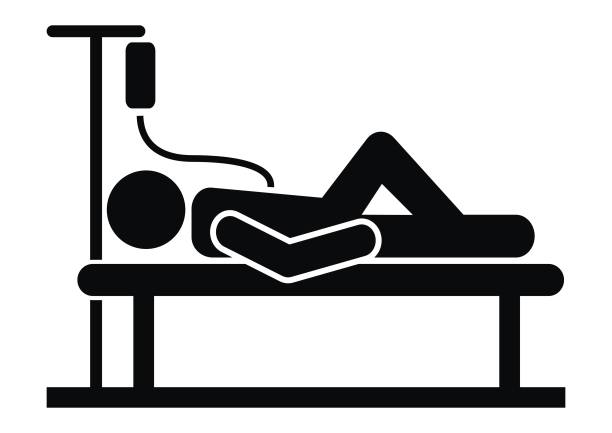 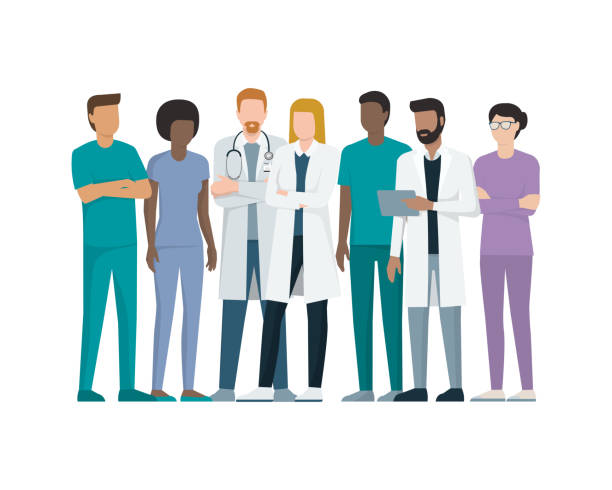 OUD
Consented to starting therapy with methadone
15
November 1, 2023
[Speaker Notes: For 1 month in October 2022
with adjunctive use of short-acting opioids for pain and withdrawal.]
Background
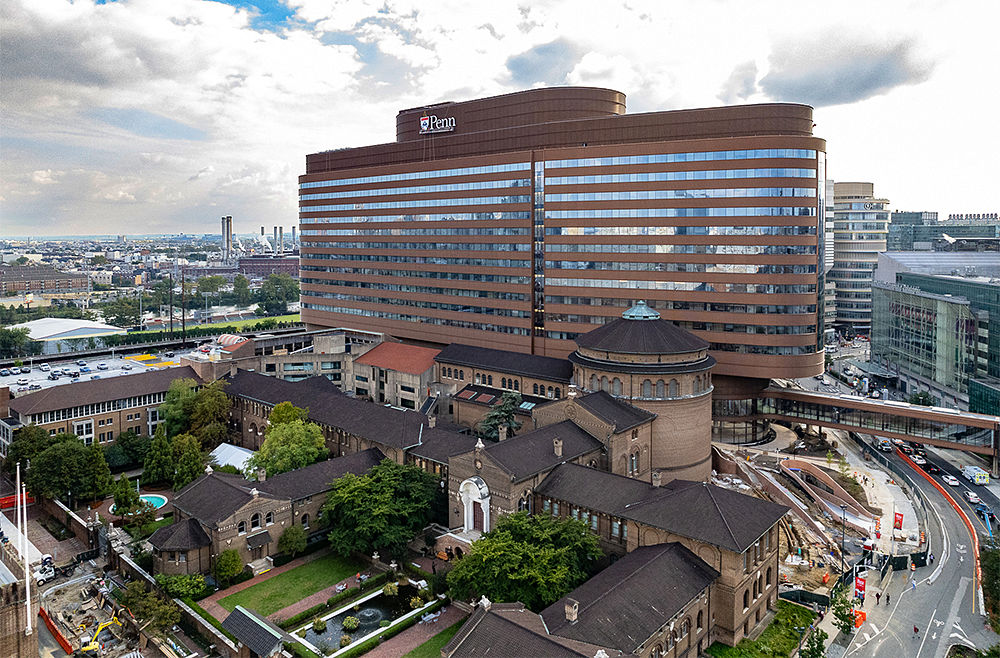 Philadelphia Drug Supply
Fentanyl is the predominant opioid
Xylazine found in 100% of samples in Q3 2023

Hospital of the University of Pennsylvania (HUP)
Academic, quaternary referral medical institution
1,067 inpatient beds
No addiction medicine service
Pain Management Pharmacy Specialist Group
16
November 1, 2023
Background
Inpatient addiction medicine consult services often initiate higher starting doses and implement a faster methadone titration

Clinical pharmacy specialists complete 4 years of pharmacy school and 1-2 years of specialty residency training

Pharmacists can be leveraged to guide methadone dosing independently or as part of Addiction Medicine Consult Services
17
November 1, 2023
RAMP-UP Pilot
Treated pain and opioid withdrawal symptoms with full agonist opioids + non-opioid adjuvants
18
November 1, 2023
[Speaker Notes: Treated pain and opioid withdrawal symptoms with full agonist opioids + non-opioid adjuvants

Patients were monitored according to the medicine unit standard for pain, sedation, and respiratory depression and were followed daily by a pharmacist for signs of sedation, respiratory depression, withdrawal, and QTc prolongation.]
Methods
Quality improvement project approved by University of Pennsylvania IRB

Pilot took place in October 2022

Primary outcome: Naloxone administration or over sedation
Over sedation RASS ≤ -3, POSS ≥ 3

Secondary outcomes: Time to reach methadone 60mg, LOS, PDD, QTc prolongation, discharge methadone dose, methadone dose held
LOS: Length of stay
PDD: Patient directed discharge
RASS: Richmond Agitation Sedation Scale
POSS: Pasero Opioid Induced Sedation Scale
19
November 1, 2023
Methods
Real Time Analysis of RAMP-UP
Primary: Naloxone administration or over sedation
Secondary: Time to reach methadone 60mg, LOS, PDD, QTc prolongation, discharge methadone dose, methadone dose held
Retrospective review comparing RAMP-UP to six months before and after the pilot
Over sedation RASS ≤ - 3, POSS ≥ 3
RASS: Richmond Agitation Sedation Scale
POSS: Pasero Opioid Induced Sedation Scale
LOS: Length of stay
PDD: Patient directed discharge
20
November 1, 2023
[Speaker Notes: over-sedation, defined as Richmond Agitation Sedation Scale (RASS) < -3 or Pasero Opioid-induced Sedation Scale (POSS) > 3

Secondary outcomes included: proportion of patients who reached 60mg total daily dose prior to discharge, time to reach 60 mg total daily dose of methadone, LOS, and patient directed discharge. 
Outcomes
Safety – naloxone administration, documentation of over-sedation, QT interval prolongation
Over-sedation: RASS/POSS**********
Clinical – discharge methadone dose, frequency of patient directed discharge (PDD), length of stay (LOS)]
Results
11 patients underwent pilot rapid methadone titration protocol
9 (81.8%) patients completed the titration
All values reported as n (%) or median [IQR]
21
November 1, 2023
[Speaker Notes: In the month of October, eleven patients with active OUD admitted to the Hospital of the University of Pennsylvania underwent a pilot rapid methadone titration protocol. 
Nine of the eleven patients (81.8%) successfully completed the titration. The two patients who did not complete the titration stopped methadone therapy for reasons unrelated to adverse effects of the medication
No instances of safety concerns
No naloxone administration, documented over-sedation, clinically significant QT prolongation
9 patients completed the protocol (81.8%)
2 patients discharged via PDD prior to completion
Mean methadone dose on discharge: 72.8mg (SD 7.9)
After pilot month, the institution psychiatry C/L services adopted the RAMP-UP protocol as their standard methadone initiation]
Results
Admission diagnoses 3 instances of endocarditis, 1 cellulitis, 1 gluteal abscess, 1 foot abscess, 1 osteomyelitis, 1 neck abscess, 1 urinary tract infection, 1 acute gout, and 1 instance of skin soft tissue infection 
Urine drug screens were completed on eight patients (72.7%) at admission
100% were positive for fentanyl
22
November 1, 2023
[Speaker Notes: Patients in this cohort had a variety of admission diagnoses including three instances of endocarditis, one cellulitis, one gluteal abscess, one foot abscess, one osteomyelitis, one neck abscess, one urinary tract infection, one acute gout, and one instance of skin lesions. Urine drug screens (UDS) were completed on eight patients (72.7%) at admission, of those UDS 100% were positive for fentanyl.
Ten patients (90.9%) received concomitant treatment with short acting full mu agonists, all patients (100%) received concomitant sedative medications, and four patients (36.6%) received concomitant QTc prolonging medications during the methadone titration. Of the patients who received concomitant treatment with full mu agonists, the median morphine equivalent daily dose (MEDD) was 90 on day one of methadone titration, 165 on day two, and 105 on day three.


Mean methadone dose on discharge: 72.8mg (SD 7.9)]
Limitations
441 unique patients received methadone at HUP in the six months before and after the RAMP-UP protocol
322 (72%) patients received at least 40mg of methadone during their stay
78% of pre-intervention group received a dose > 40mg vs 69% of post-intervention group (p=0.03)
6% received naloxone in the pre-intervention group vs 9% in the post-intervention group (p=0.31)

Single center, retrospective, small sample size, use of surrogate measures
23
November 1, 2023
Methods
Embedded a pain management pharmacist within psychiatry consult-liaison (C/L) services for on month at The Hospital of the University of Pennsylvania

Pharmacist implementation of a methadone titration protocol that reached 60mg total daily dose (TDD) of methadone in 3 days 

Patients with psychiatry consulted, identified to have OUD, and consented to starting therapy with methadone were included

with adjunctive use of short-acting opioids for pain and withdrawal.
24
November 1, 2023